Organisation Logo
Team NameProject team members
Reflecting on our project storyboard
QuITT Collaborative
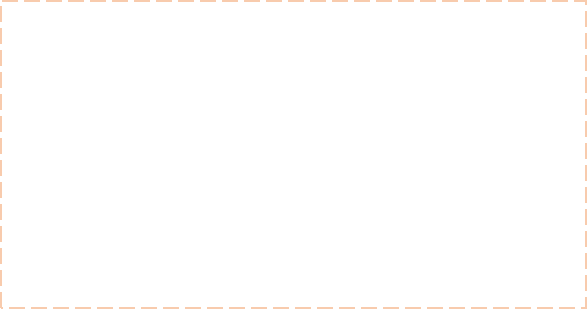 3
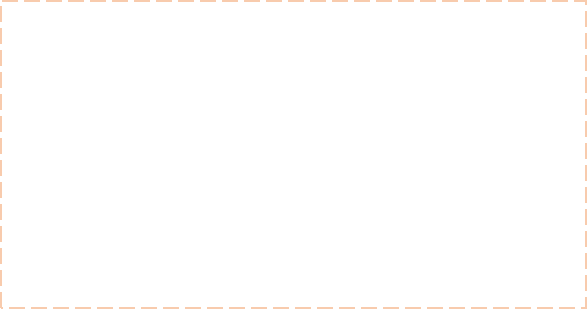 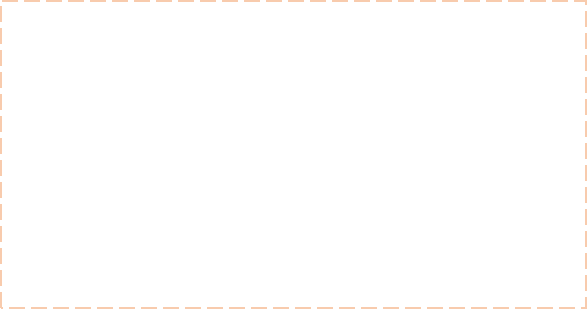 2
1
4
6
5
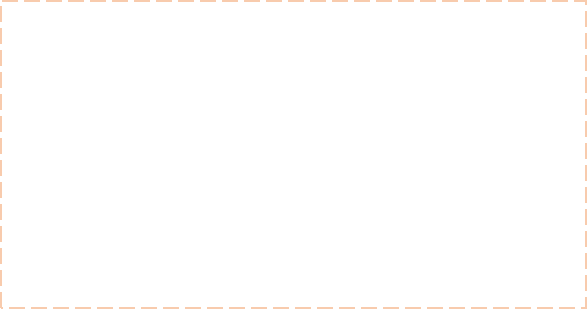 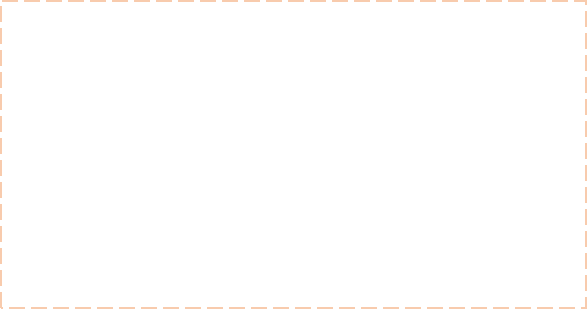 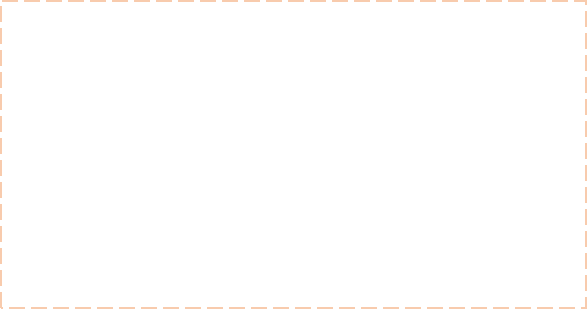 Suggestions for your storyboard:
Which change ideas did you test and what did you learn from them?

What changes have you seen in the team? 
Do you feel that Treating Tobacco Dependence is discussed more across the project ward(s) since joining the collaborative? Has there been a change in culture and approach to smoking and tobacco dependence treatment? Has there been a change in working relationships between the treating tobacco dependence team and the ward team(s)? Do you have any examples of how members of your project team have engaged in the work? 

What are your reflections on taking part in the project? 
What has been your overall experience of the project? Have people external to the project team noticed any changes, such as patients and carers, staff on other wards that are not part of the project, external stakeholders, or other end-users of your team or service? 


What challenges have you faced in this work?
Have you been able to overcome your challenges? What advice would you give to anyone about to start their own QuITT project?

Looking to the future:
Have you embedded any change ideas into everyday practice? How do you plan to continue the positive work of the project? How do you plan to continue co-production with people with lived experience?